Коньюктурный отчет по дневному стационару за 2017 год КГП на  ПХВ  « Атырауской областной офтальмологической больницы»
Дневной стационар функционирует с 5 октября 2011 года при областной офтальмологической больнице. Дневной стационар рассчитан на 10 коек, среди них 6 взрослых и 4 детских. В дневном стационаре проводится как консервативное, так и хирургическое лечение.
Основные  показатели.
Анализ деятельности дневного стационара с патологией зрения за 2016 год
Анализ деятельности дневного стационара с патологией зрения за 2017год
Анализ деятельности дневного стационара по нозологиям
Характеристики оперативных   вмешательств.
Выводы:
В сравнении с 2016 годом,в 2017 году отмечается увеличение количества выписанных больных с различными патологиями глаза,а также увеличение  количества операций,таких как ФЭК с имплантацией ИОЛ,ЭКЭК с имплантацией ИОЛ,реимплантация ИОЛ. Большинство пациентов предпочитают консервативное и оперативное лечение в условиях дневного стационара.Это связано с тем,что госпитализация занимает наименьшее время,нежели через портал.А также консервативное лечение выгодно пациентам наличием больше свободного времени,так как большинство пациентов среднего и зрелого возрастов,работающее население.
Спасибо за внимание!
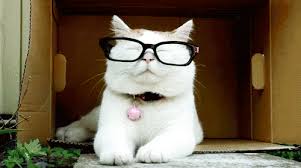